Linux basic
Insu Yun
Announcements
Lab01 due is changed: Mar 15  Mar 17
Please register to Piazza
Poll for your office hour
Doodle: https://doodle.com/poll/k9iqv5d6cmvbi3bn

Temporary office hour: 4pm on Friday
We will fix our office hour schedule next week!
Come to discord!
Agenda
Linux

File system
Permission
File-related system calls
File descriptors

Process and thread
Shell
What is Linux?
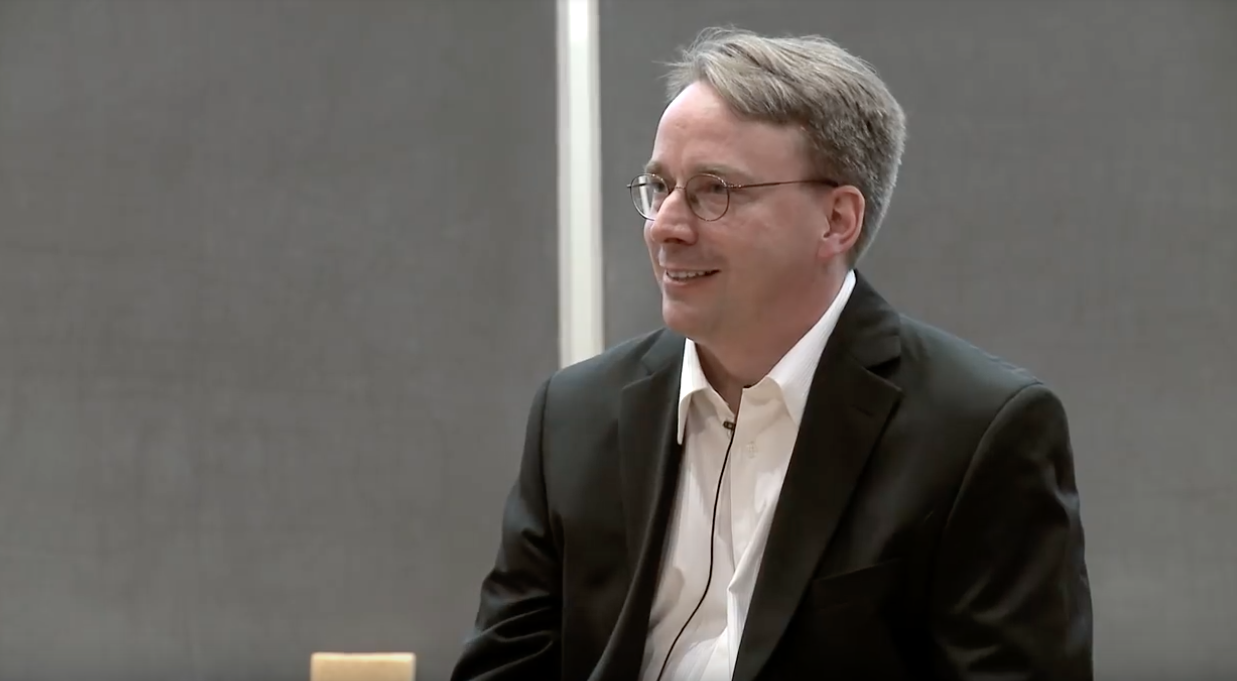 Unix-like operating system

Developed by Linus Torvalds

Many distributions exist
Centos
Redhat
Ubuntu 16.04 <- Our server
…
An operating system is software that provide
Resource management

Security

Hardware abstraction

User interface

…
Linux file system
A tree-based model that stores files and directories

Can check a list of files in current directory using ls command
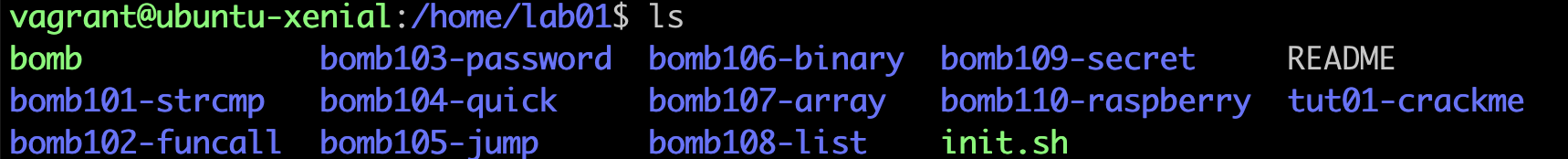 Linux file system
You can get more information by typing ls -al
“.” is a current directory
“..”is a parent directory
Q: What does this number mean?
Linux file permission
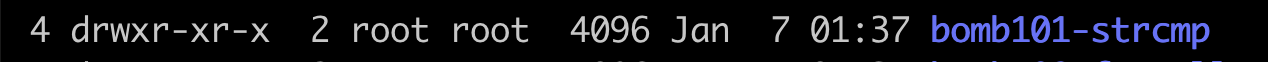 Owner
FileOwner
FileGroup
File type
(e.g., directory)
Group
Other
r: read, w: write,x: executable
Permissions are often expressed with the octal number (i.e., base 8)
r = 4, w = 2, x = 1
e.g., rwr-xr-x: 755
e.g., rwxrwxrwx: 777
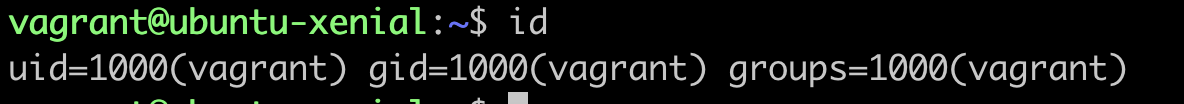 Special permission: setuid, setgid
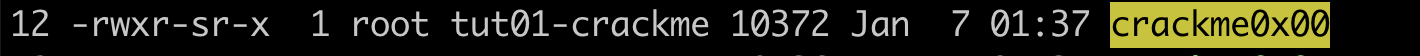 Q: Why we use setgid? not setuid?
rwr-sr-x: setgid program
e.g., rwsr-xr-x: set uid program
setgid program changes ‘effective’ gid of its user with its gid
Similar to rwx, special permissions has the octal number form
setuid: 4, setgid: 2, sticky bit: 1
The above permission would be 2755
Q: What is sticky bit?
Questions about permissions
uid (user id): An identifier that specifies a current user
gid (group id): An identifier that specifies a current group



Q:  Can I read this?
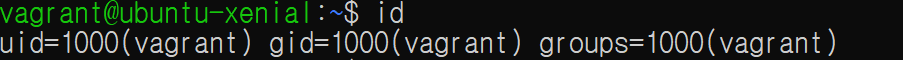 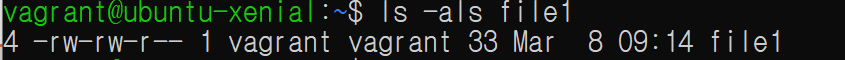 Questions about permissions
Q: Can I read this?



Q: Can I read this?
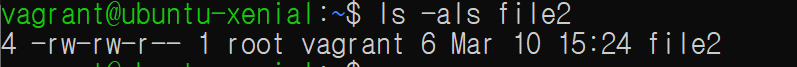 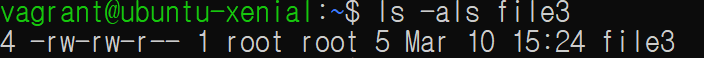 Questions about permissions
Q: Can I read this?
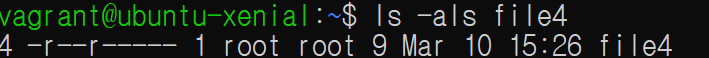 Questions about permissions
Let’s assume we have a program that reads a file



Q: Can I read this?
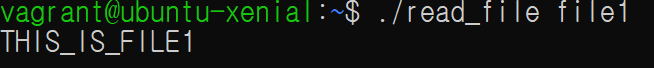 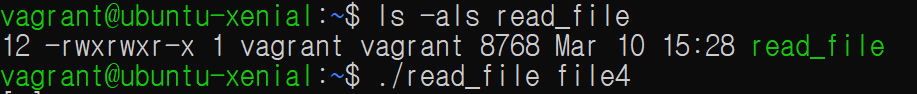 Questions about permissions
Can I read this?
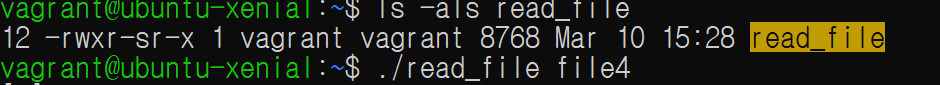 Questions about permissions
Now I can read it!
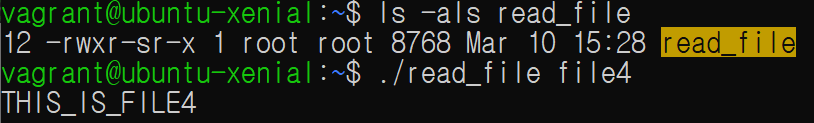 More on setgid
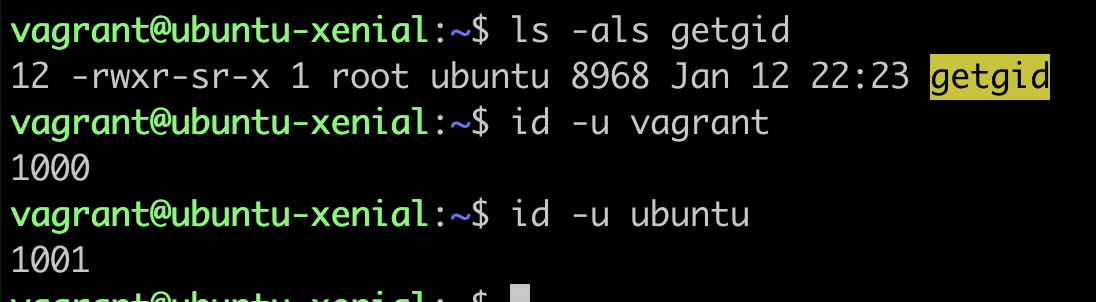 #include <unistd.h>
#include <sys/types.h>
#include <stdio.h>
#include <stdlib.h>

int main() {
  // get permissions directly 
  printf("uid=%d, gid=%d, euid=%d, egid=%d\n",
    getuid(), getgid(), geteuid(), getegid());

  // run 'id' using execve system call
  if (!fork())
    execl("/usr/bin/id", "/usr/bin/id", NULL);

  // run 'id' through shell
  system(”/usr/bin/id");
}
system() = fork()           + /bin/sh –c “COMMAND”
When we run setgid program…
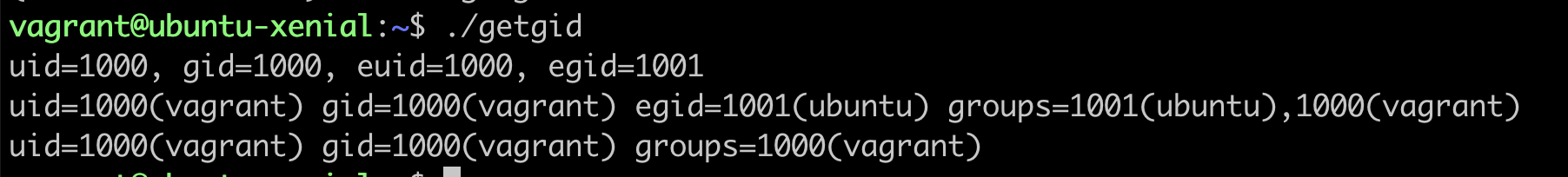 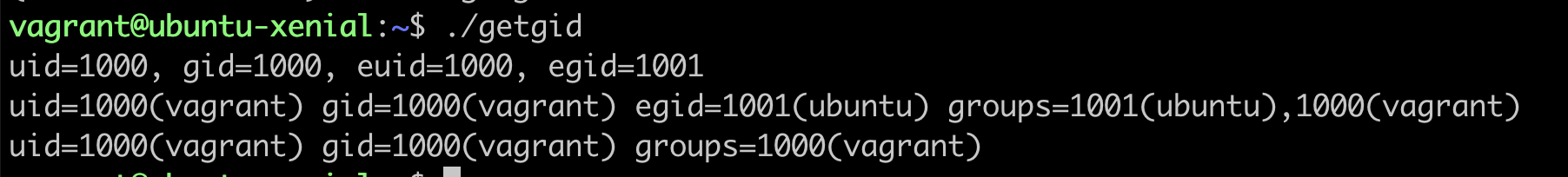 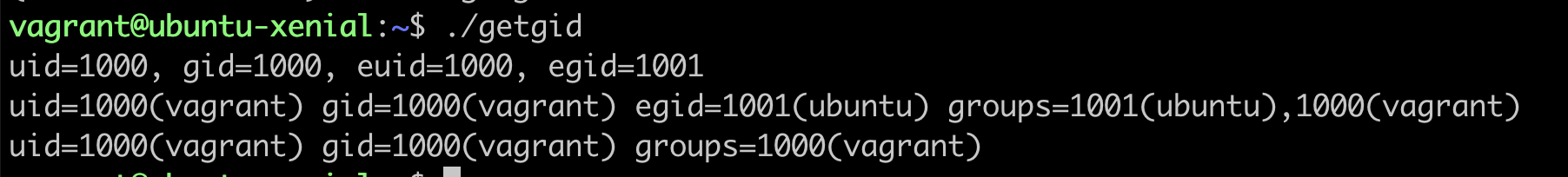 Due to security reasons, shell (e.g., sh or bash) drops effective uid/gid

In our challenges, you will see setregid(getegid(), getegid());
It allows you to invoke shell with higher privilege
As a result, it will make you easy to exploit (otherwise, you have to call those functions by yourself)
A special file type: symbolic (soft) link
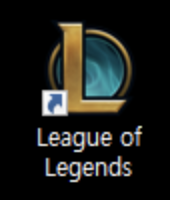 A special file that points another file
e.g., .lnk file in Windows

You can create it using ln command
e.g.,  ln –s [src] [dst]

Interesting property regarding security: You can create symbolic link even you don’t have enough permission for source
e.g., You can make symbolic link for a file even you cannot read the file, or the file has setuid permission
Q: Without –s, you can create hard link. What’s difference compared to soft link or to copy of a file?
Use a file system using open(), read(), write(), …
Linux (and other operating systems) can use its hardware resource including files, using system calls

int open(const char *pathname, int flags)
Opens a file specified the pathname and returns a file descriptor
ssize_t read(int fd, void *buf, size_t count)
Read up to count bytes from file descriptor fd into buf
ssize_t write(int fd, const void *buf, size_t count)
Write up to count bytes to file descriptor fd from buf
 int close(int fd): close a given file descriptor, fd
File descriptors
An integer value used to access a file, network, or I/O operation
In Windows, HANDLE corresponds to the file descriptor

Special file descriptors
0: standard input (stdin) – Keyboard input 
1: standard output (stdout) – Screen
2: standard error (stderr) – Screen and no buffering
Process management: Process and thread
Program: an executable file that contains code and data for execution
Process: an executing instance of a program
Thread: an executable unit of a process
One thread can have multiple threads
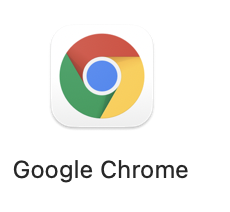 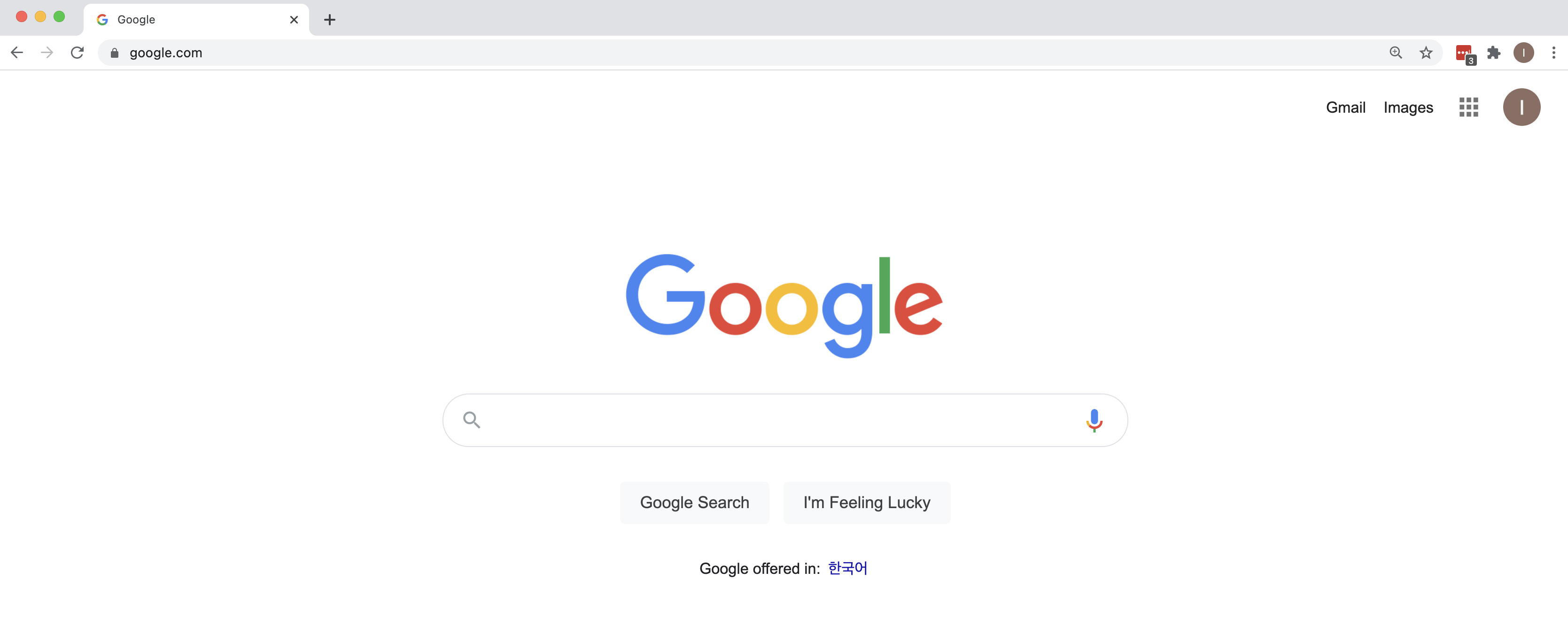 Renderer thread
IO thread
UI thread
…
Program
Process
Threads
More example
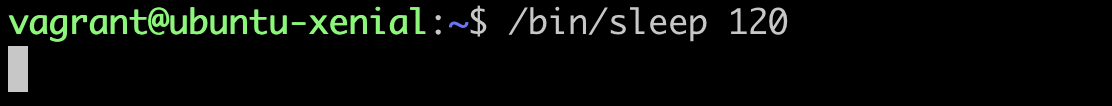 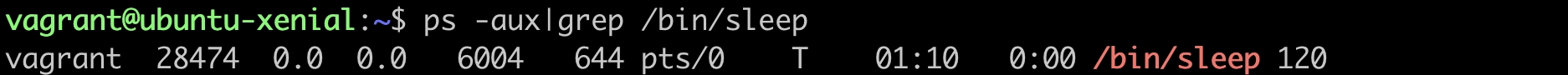 Process ID
More example
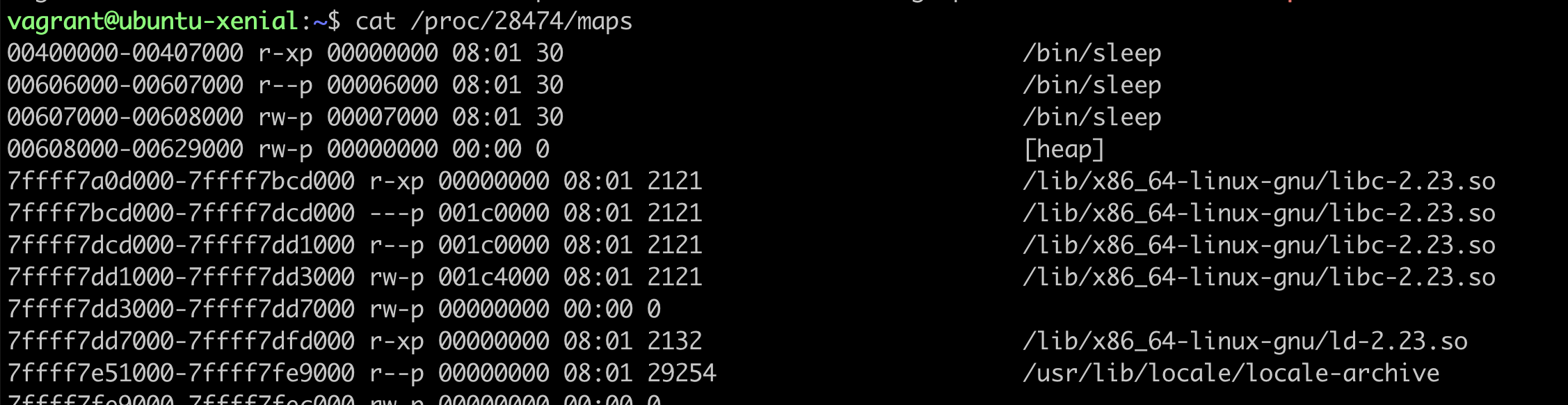 Q: How many thread does this process have?
    (Just guess)
Thread vs process
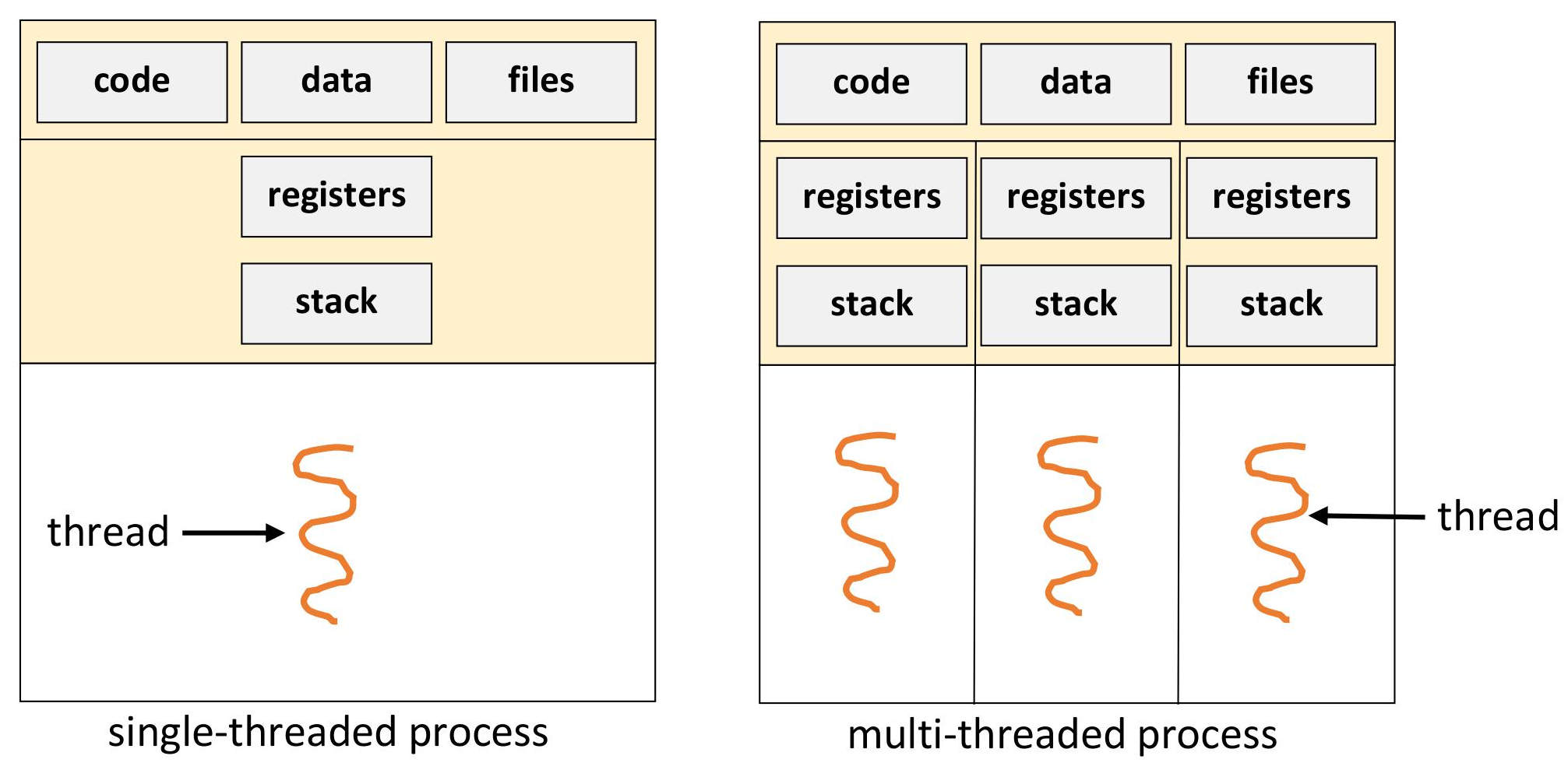 Ref: https://medium.com/@yovan/os-process-thread-user-kernel-%E7%AD%86%E8%A8%98-aa6e04d35002
Common misconceptions
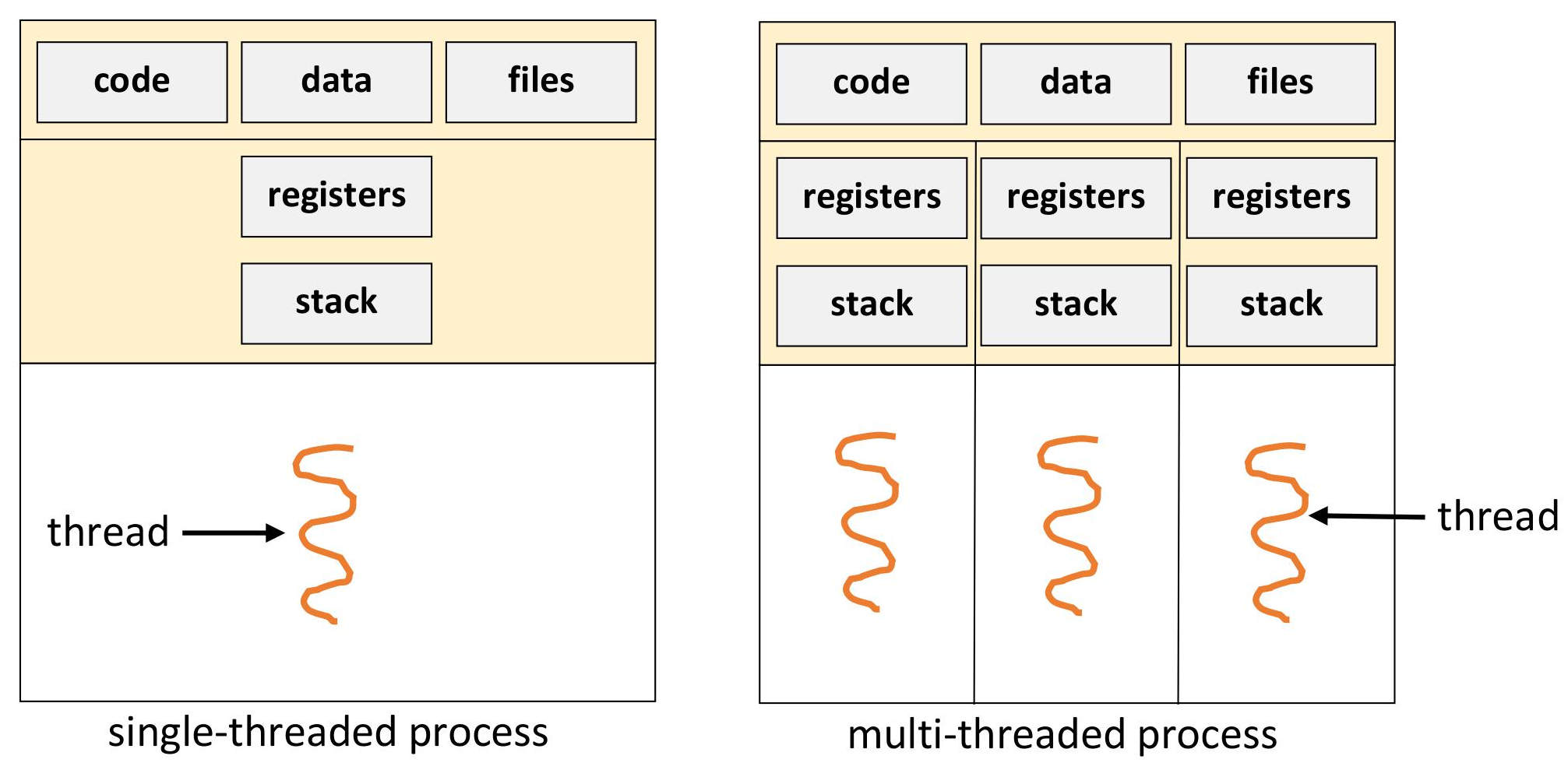 Looks like that a thread’s stack cannot be shared!
Ref: https://medium.com/@yovan/os-process-thread-user-kernel-%E7%AD%86%E8%A8%98-aa6e04d35002
Example: sharing stacks across threads
int* ptr = NULL;

void *thread1(void *arg1) {
  int c = 0;
  ptr = &c;
  while (ptr != NULL); // busy waiting 

  printf(”c: 0x%08x\n", c);
  return NULL;
}

void* thread2(void *arg) {
  while (ptr == NULL); // busy waiting
  printf(”ptr: %p\n", ptr);

  *ptr = 0xdeadbeef;
  ptr = NULL;
  return NULL;
}
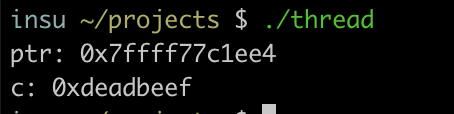 Threads share process memory (e.g., heap, code, data, and even stack)
Stack is just one kind of memory
StackClash:  Modifying heap from stack
https://blog.qualys.com/vulnerabilities-research/2017/06/19/the-stack-clash
Create a process using fork()
fork(): only way to create a new process
Variants exist: clone(), vfork(), …

fork() creates a new process by duplicating the current process
Copy memory including heap, code, data, and stack
Inherits several system resources including file descriptors
Run a new program using execve()
int execve(const char *filename, char *const argv[], char *const envp[]);
executes a program pointed by filename

argv: arguments
argv[0] points the filename that are being executed (by convention)

envp: environment variables
Format: KEY=VALUE (e.g., HOME=/home/vagrant)
Process layout (32bit in x86-64)
$ ./hello aaaa bbbb cccc
Shell
A command line interpreter for *nix platforms

It provides diverse functionalities 
Wildcarding (*)
Pipelining (|)
Variables
…

You can call shell commands using system() in a C program
How system() works?
system(”id”);

How does shell know that it needs to execute /usr/bin/id?
Answer: PATH environment variable

Type “printenv PATH”: /usr/local/sbin:/usr/local/bin:/usr/sbin:/usr/bin:/sbin:/bin:/usr/games:/usr/local/games:/snap/bin
Shell search each path until it finds the specific command
Vulnerability1: PATH injection
system(”id”);

Add other location to PATH variable
export PATH=/home/attacker/bin:$PATH
Make a binary named “id ” in /home/attacker/bin 
Run a program that contains system(“id”)
This will invoke my “id ” binary, not /usr/bin/id
Vulnerability2: Command injection
system(”/bin/ls ” + input);

Shell has many meta-characers
e.g., “;” can represents command separator

Thus, if input=”; /bin/sh”, the above code will spawn a shell for you
Wildcard injection
system(”/bin/tar cf archive.tar *”);
You can make any file for compression
Shell inserts file names as arguments!!
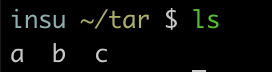 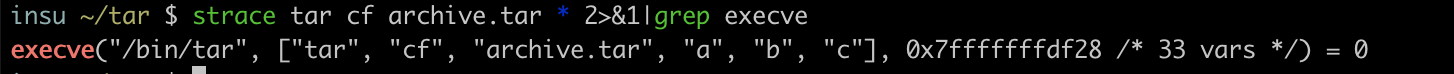 Wildcard injection
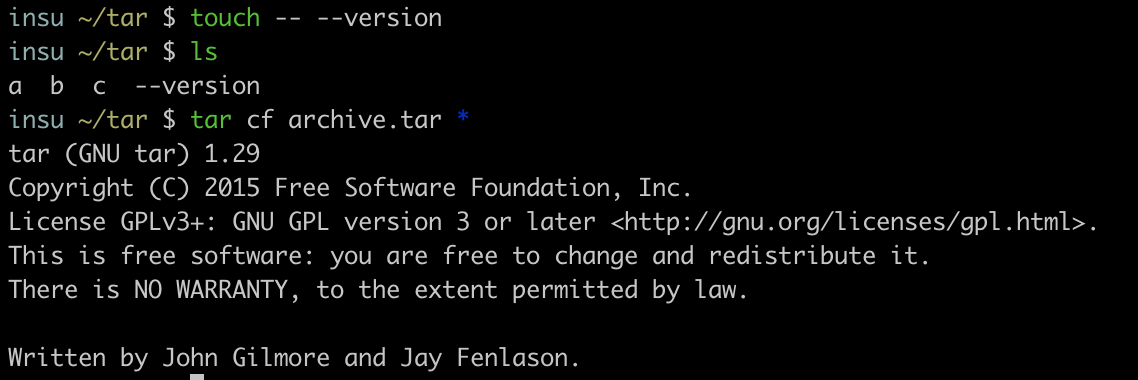 Wildcard injection
--checkpoint=[N]:  Display progress messages every Nth record
-- --checkpoint-action=ACTION:  Run ACTION on each checkpoint
One of its action is ‘exec’, which allows you to execute external command!
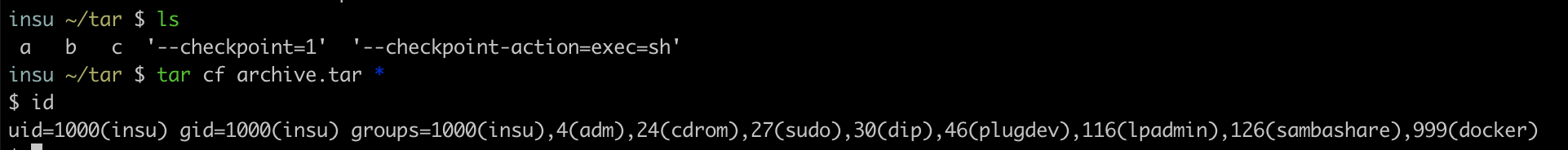 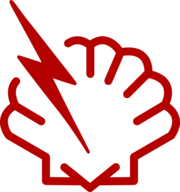 Shellshock
Discovered in September 2014

Malformed environment variables in bash allows command injection 
env x='() { :;}; echo vulnerable’ 		bash -c "echo this is a test"
Example: Common Gateway Interface (CGI)
Web interface to execute programs like console applications
Frequently used in an embedded system (e.g., router, …)




CGI converts inputs from web into environment variables
e.g., User-agent  HTTP_USER_AGENT=“….”
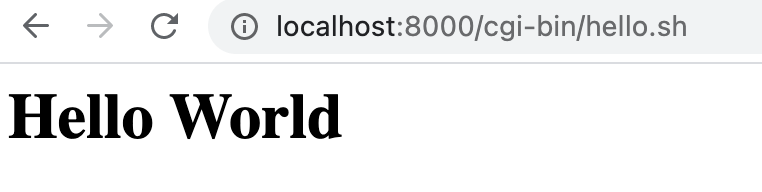 #!/bin/bash
echo “Content-Type: text/html”
echo
echo “<h1>Hello World</h1>”
Shellshock on CGI servers
env x='() { :;}; echo vulnerable’ 		bash -c "echo this is a test" 

curl -H "User-agent: () { :;}; echo vulnerable" http://localhost/cgi-bin/hello.sh
Then, HTTP_USER_AGENT=‘() {:;}; echo vulnerable’ 			bash hello.sh
Lesson: Be careful when you use shell command!